Капсулация
Капсулацията и ползите от нея
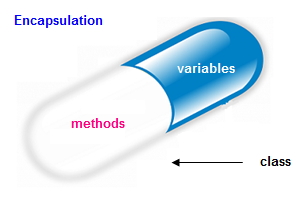 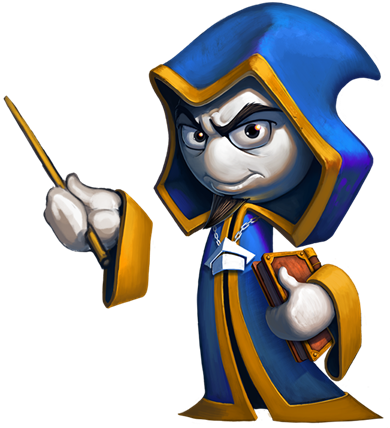 Увод в ООП
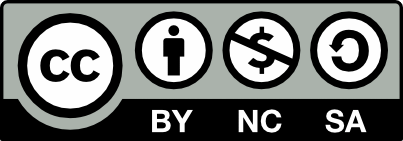 Учителски екип
Обучение за ИТ кариера
https://it-kariera.mon.bg/e-learning/
Съдържание
Какво е капсулация?
Клю	чова дума this
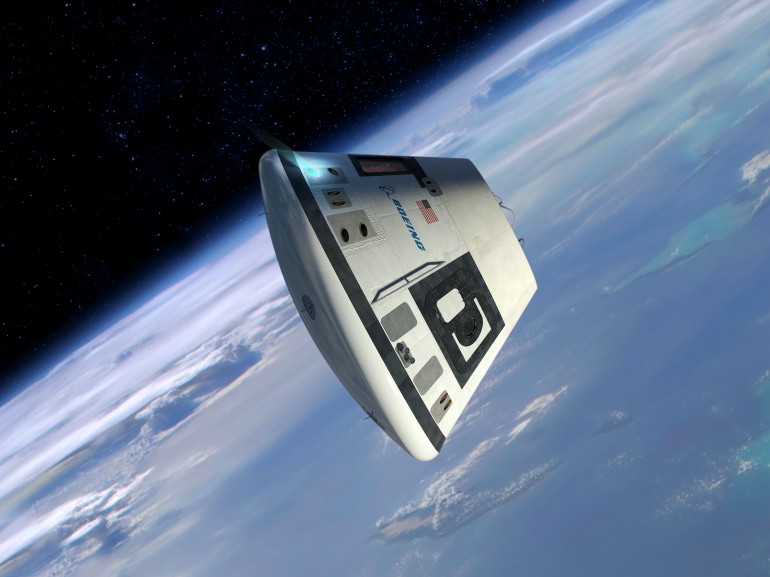 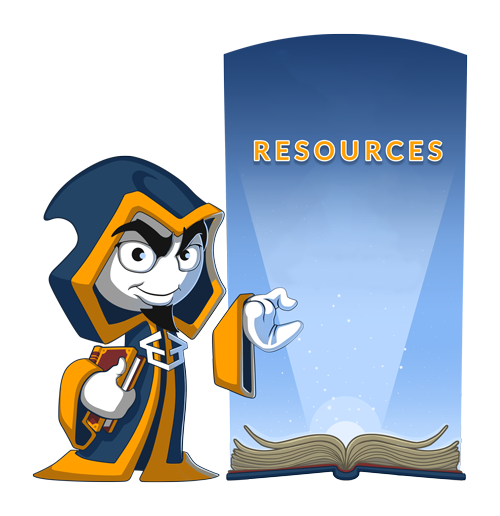 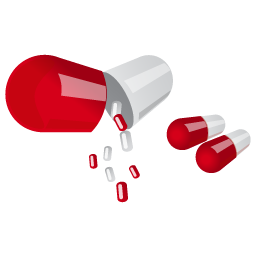 2
Капсулация
Процесът на обединяване на кода и данните  в едно цяло (обект)
Полетата на обекта трябва да са private

Използване на  getters и setters за достъп до данните
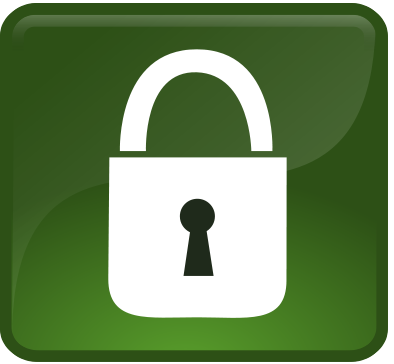 private int age;
class Person
{
  public int Age => return this.age
}
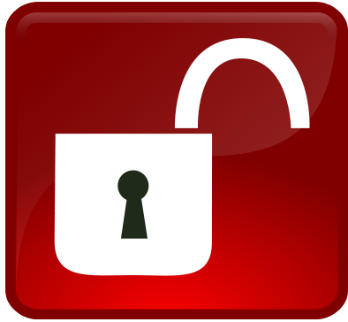 3
[Speaker Notes: Encapsulation hides the implementation details
Class announces only a few operations (methods) available for its clients – its public interface
All data members (fields) of a class should be hidden
Accessed via properties (read-only and read-write)
No interface members should be hidden
Encapsulation == hide (encapsulate) data behind constructors and properties]
Капсулация – Примери
Полетата трябва да са private
Person
-name: string
-age: int
+Person(string name, int age)
+Name: string
+Age: int
4
[Speaker Notes: Fields are private
Constructors and accessors are defined (getters and setters)]
Задача: Клас Creature
Създайте клас Creature
Creature трябва да има полетаname, years, areal, съответно за име, възраст  и местообитание
Създайте методи за достъп до обектите getters и setters  за полетата
Creature
-name : string
-years: int
-areal: string
+setName(string value)
+setYears(int value)
+setAreal(string value)

+getName(): string
+getYears(): int
+getAreal(): string
5
Решение: Клас Creature
public string Areal
{
  get 
  { 
     return this.areal; 
  }
  
  set 
  { 
     this.areal = value; 
  }
}
private string name;
private int years;
private string areal;

public string Name
{
  get { return this.name; }
  set { this.name = value; }
}
public int Years
{
  get => this.years;
  set => this.years = value;
}
6
Ключова дума This
this е препратка към текущия обект
this може да сочи към променлива, която е инстанция (представител) на текущия клас



this може да се предава като аргумент в метод или като извикване на конструктор 
this може да се върне като стойност на метод
public Person(string name)
{
  this.name = name;
}
7
[Speaker Notes: Constructors are declared public
Constructors perform checks to keep the object state valid
Interface methods are always public
Not explicitly declared with public
Non-interface methods are declared private / protected]
Ключова дума This (2)
this може да извика метод на текущия клас
private string FirstName
{ 
  get { return this.fname } 
}
public string FullName
{
  return this.FirstName + " " + this.LastName
}
8
[Speaker Notes: Constructors are declared public
Constructors perform checks to keep the object state valid
Interface methods are always public
Not explicitly declared with public
Non-interface methods are declared private / protected]
Ключова дума This (3)
this може да извиква конструктор на текущия клас
public Person(string firstName, string lastName)
{
  this.firstName = firstName;
  this.lastName = lastName;
}
public Person (string fname, string lName, int age) 
  :this (fName, lName);
{
  this.age = age;
}
9
[Speaker Notes: Constructors are declared public
Constructors perform checks to keep the object state valid
Interface methods are always public
Not explicitly declared with public
Non-interface methods are declared private / protected]
Обобщение – ползи от капсулацията
Капсулацията скрива имплементацията (реализацията на обекта - неговите компоненти – полета, свойства, методи)
Капсулацията намалява сложността 
Осигурява структурните промени да останат локални
С this можем да управляваме инстанциите
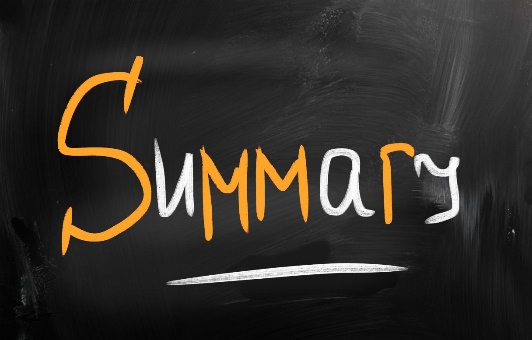 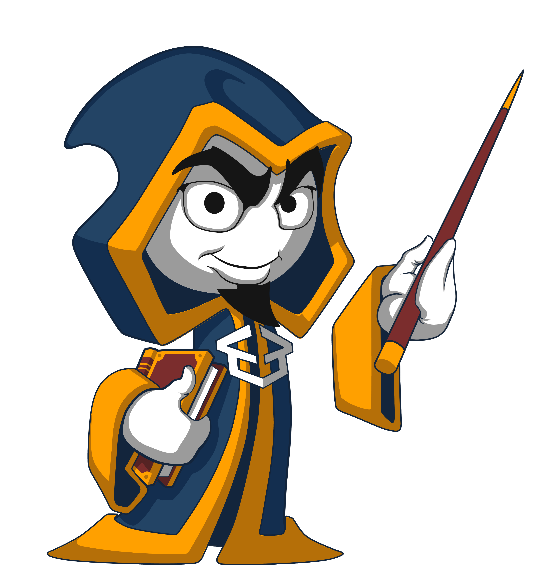 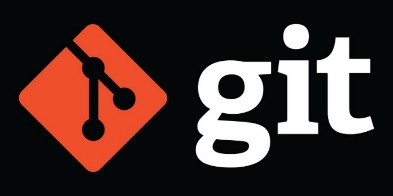 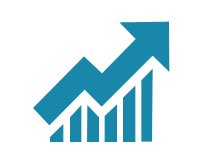 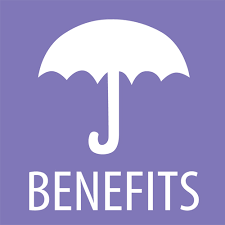 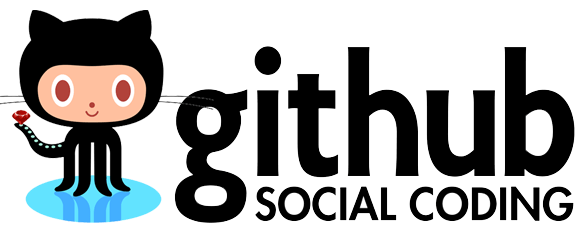 10
Капсулация – This
https://it-kariera.mon.bg/e-learning/
Министерство на образованието и науката (МОН)
Настоящият курс (презентации, примери, задачи, упражнения и др.) е разработен за нуждите на Национална програма "Обучение за ИТ кариера" на МОН за подготовка по професия "Приложен програмист"


Курсът е базиран на учебно съдържание и методика, предоставени от фондация "Софтуерен университет" и се разпространява под свободен лиценз CC-BY-NC-SA
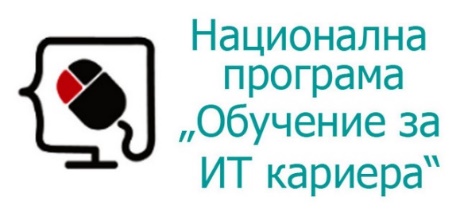 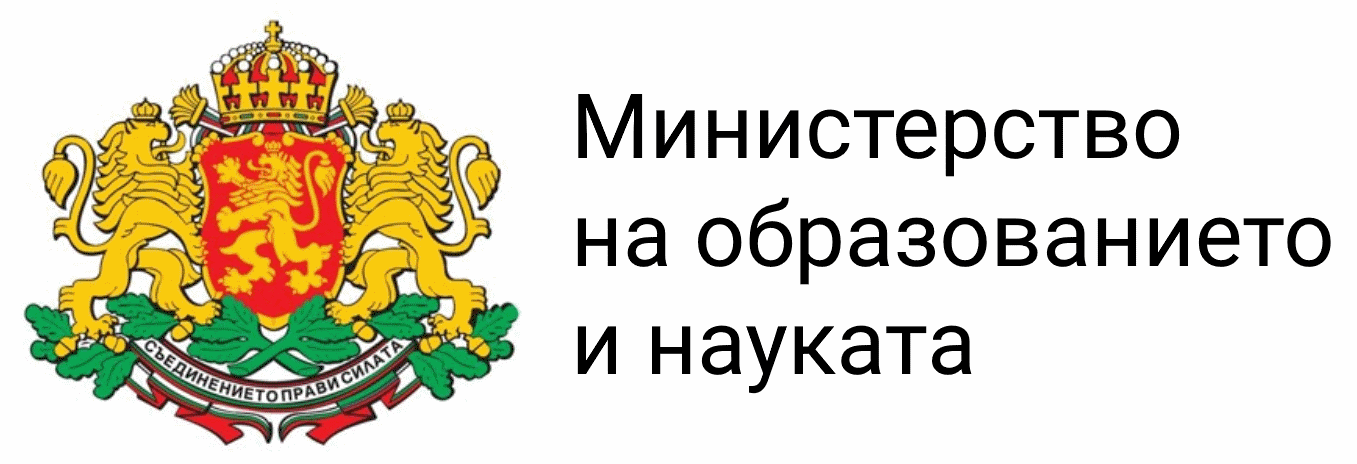 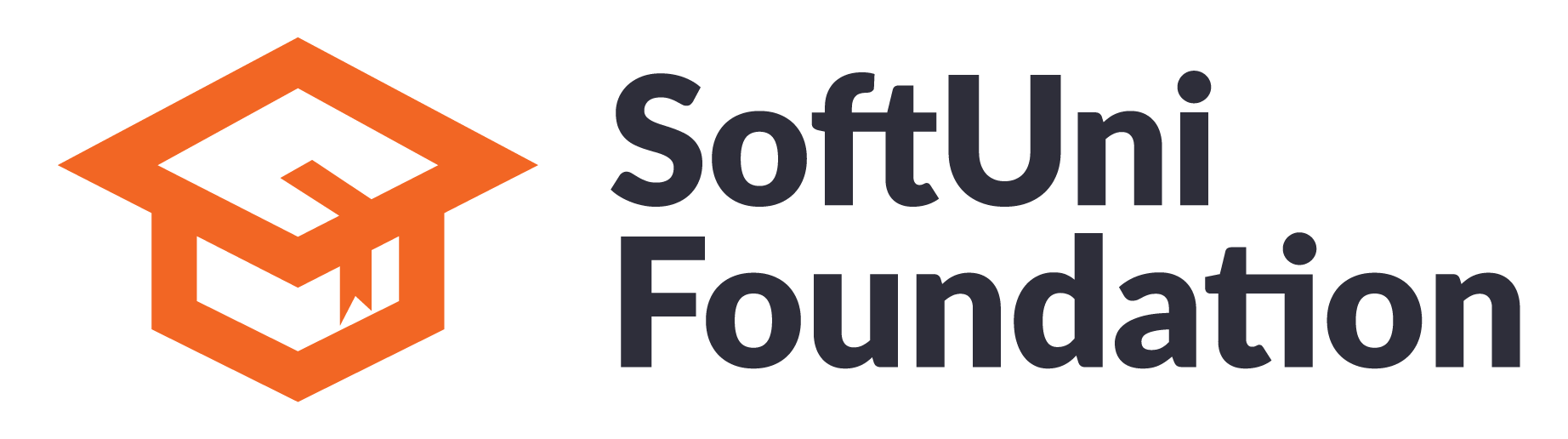 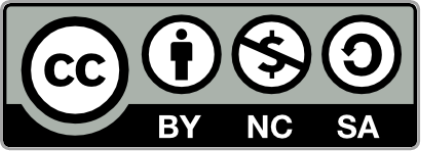 12